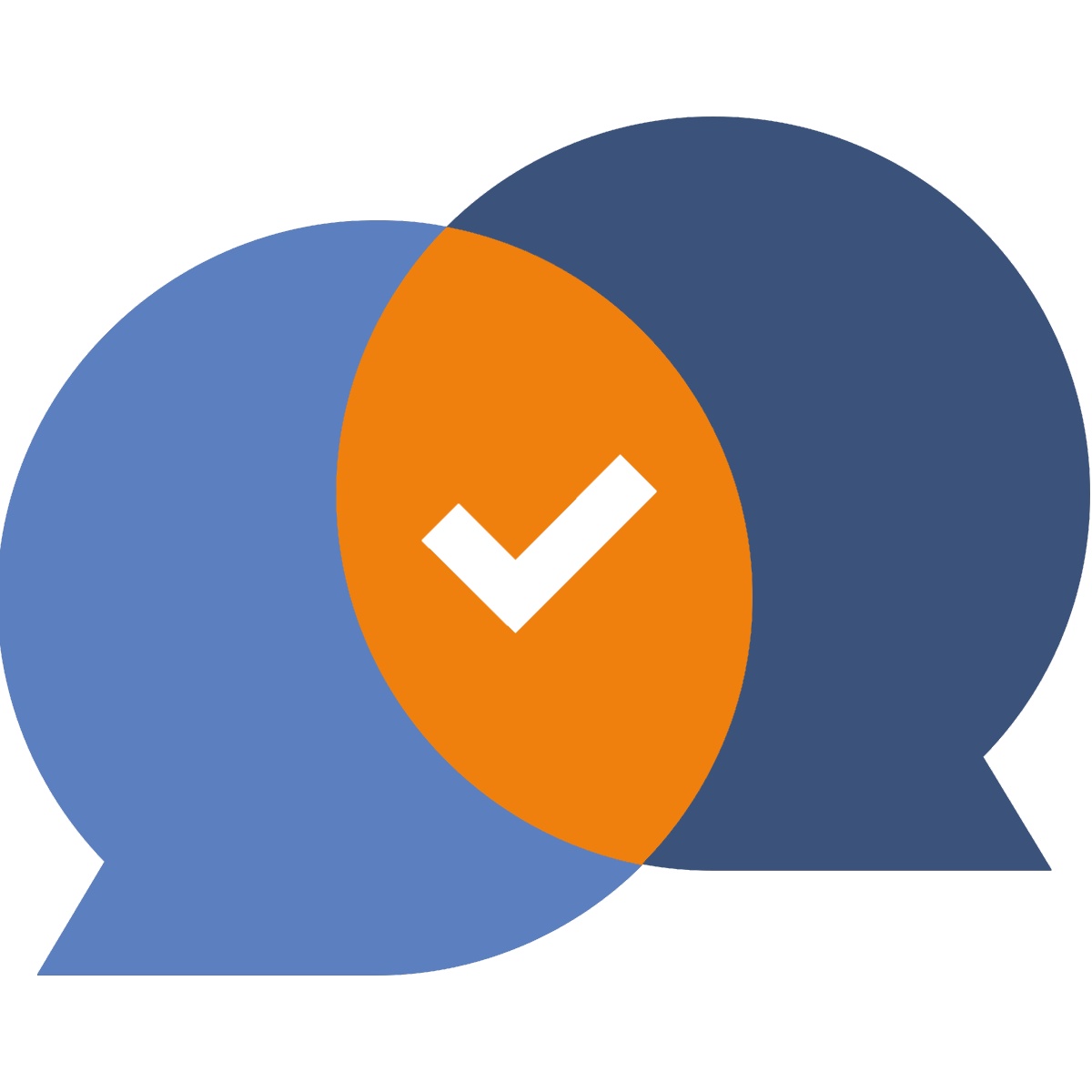 Meeting in the middle
Preventing, Responding
Ages 14-18
Meeting in the middle
Timing: 55 minutes
Learning outcomes:
Learners will be able to:
Identify characteristics, values and views that unite a group.
Explore the concept of zero-tolerance and its pros and cons towards cyberbullying.
Consider preferred methods for cyberbullying to be handled by those in charge.
Key vocabulary: cyberbullying, unity, unite, zero-tolerance, advantages, disadvantages, compromise, sanction, education, intervention, investigation, resolution.
Resources: Ball of string/wool, ‘Meeting in the middle’ worksheet (slide 7)
Key Questions
What do you share in common with your peers…
…in school?
…in a friendship group?
…in an online group?
Which values/views do you think are most important in bringing a group together?
What is zero-tolerance?
What are the advantages of this approach against cyberbullying?
What are the disadvantages of this approach against cyberbullying?
What would be a suitable compromise?
How could you encourage an online community to stand together to tackle cyberbullying?
Web of togetherness
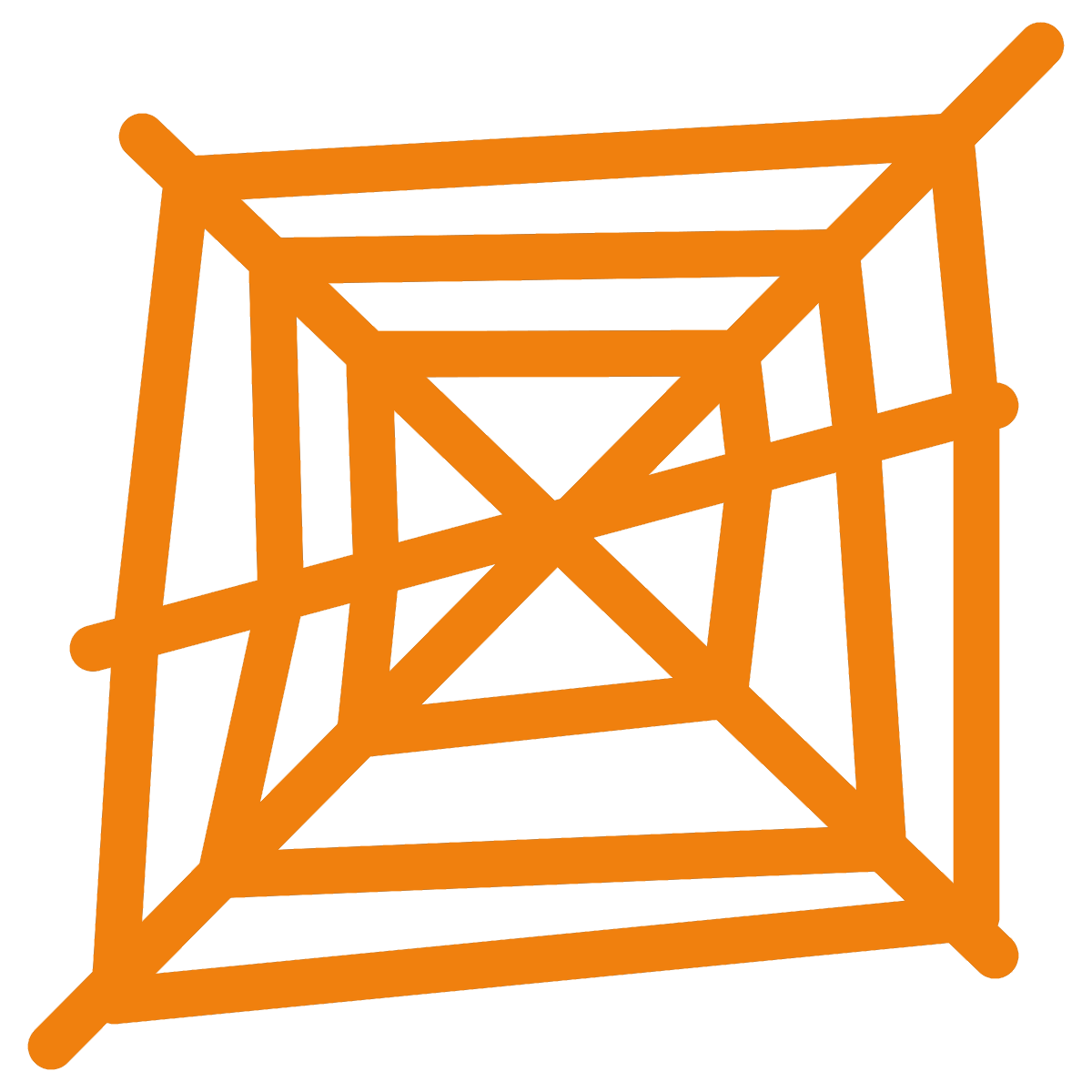 Give an example of something positive or negative about your online experiences.

Then pass the ball onto someone else who agrees with you.
Zero tolerance
“…a policy of giving the most severe punishment possible to every person who commits a crime or breaks a rule.”
Zero tolerance is…
Merriam-Webster
Pros and cons of zero tolerance
Pros
The same rules apply to everyone.
Everyone can be clear on what the rules are.
Sanctions for breaking the rules are clearly understood and used.
Issues can be dealt with quickly as the rules apply to any bullying behaviour.
Sends a clear message that bullying is never allowed or acceptable.
Cons
Minor actions are punished exactly the same as serious ones.
The reasons why someone might bully someone else aren’t considered (e.g. the bully is being bullied themselves).
Mistakes/misunderstandings are treated the same as intentional bullying.
Other factors are ignored, like context, personal history and learning needs.
Research suggests that zero-tolerance approaches do not help reduce bullying!
Meeting in the middle
Education
Investigation
Intervention
Sanctions
Resolution
Striking a balance
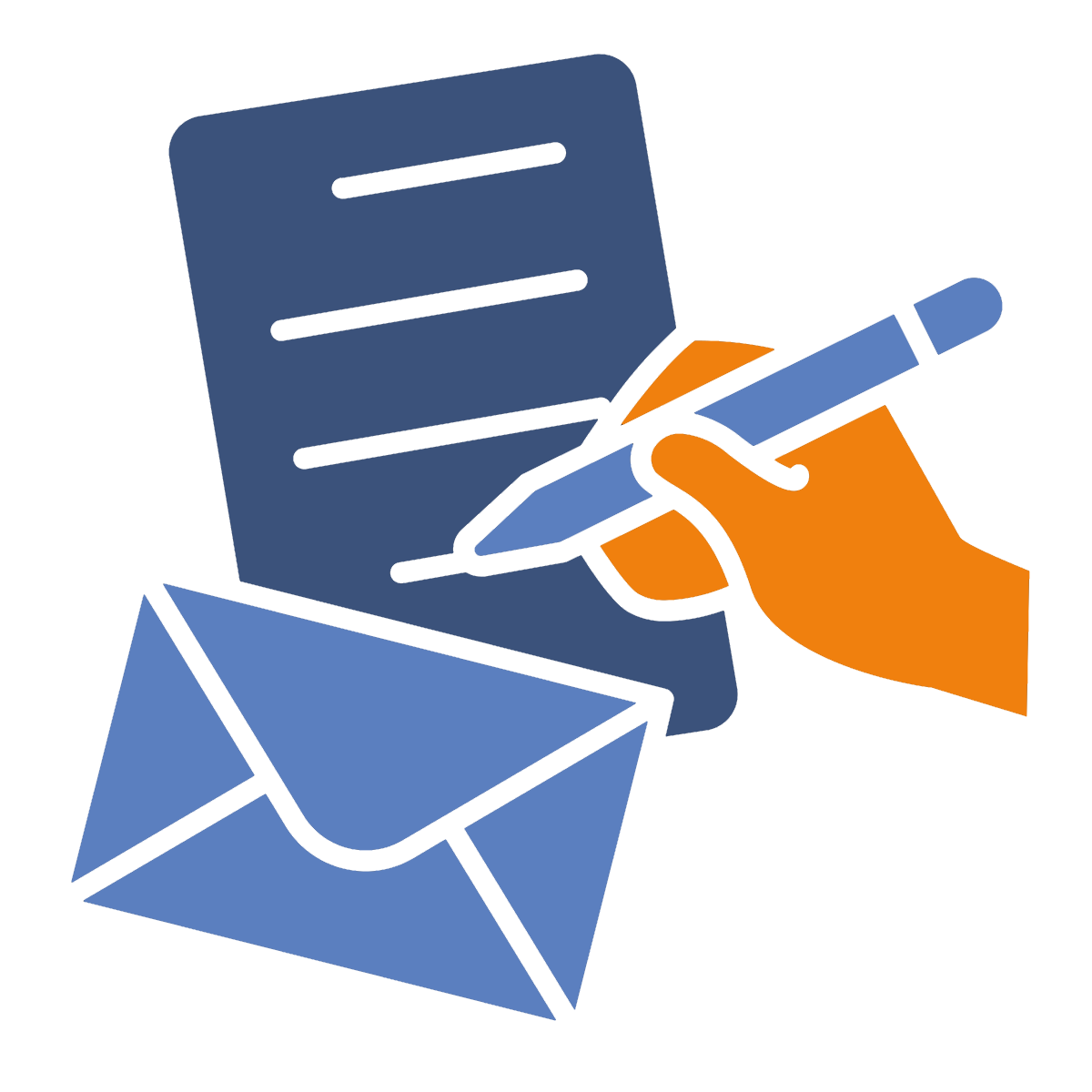 Draft an email or short letter (2-3 paragraphs) that could be used to convince a setting/provider (online or offline) to adopt a more balanced approach.